PROCESO PARTICIPATIVO

Formulación de la Contribución Determinada a Nivel Nacional de Ecuador
Julio, 2019
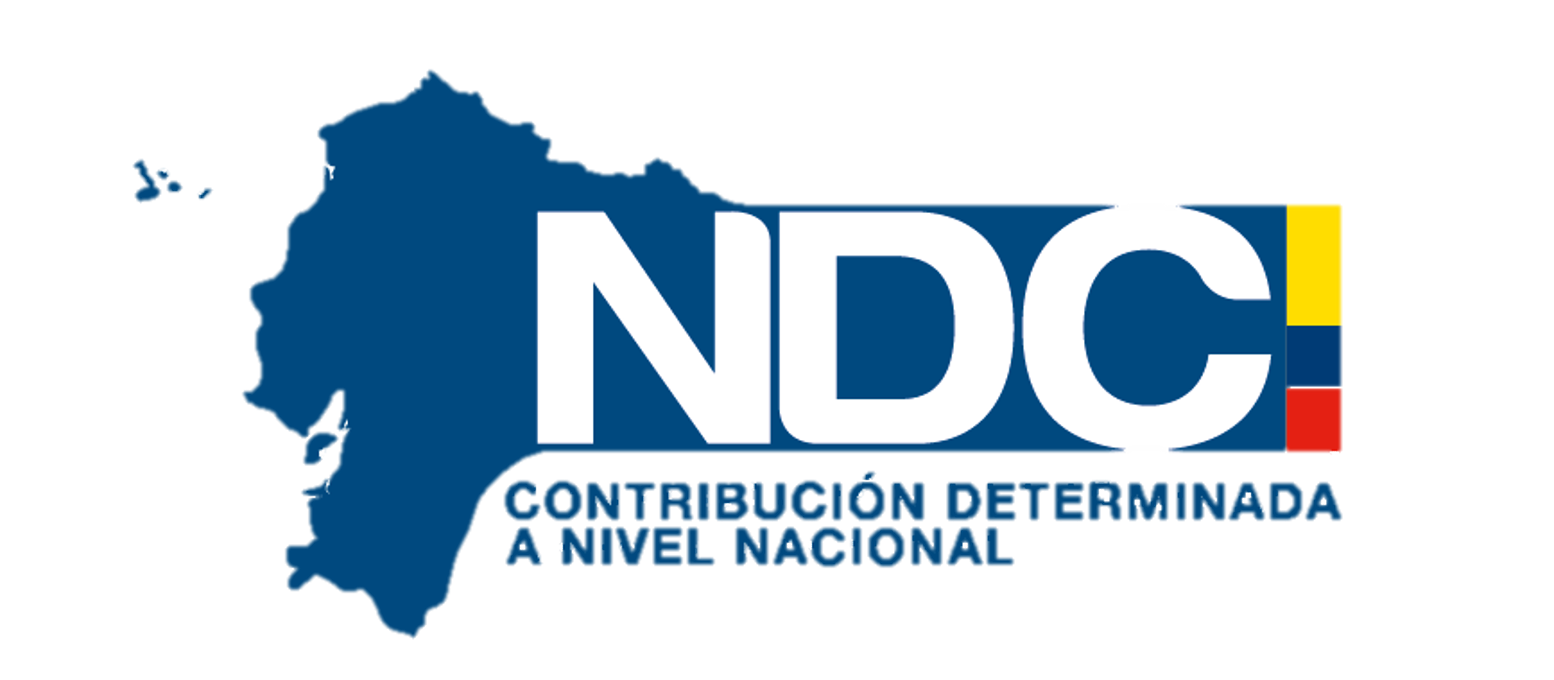 Contenido de la presentación
Antecedentes
Acciones realizadas a lo largo del proceso de formulación
Características del proceso participativo
Aspectos metodológicos complementarios (adaptación)
Principales resultados alcanzados
Pasos siguientes
2
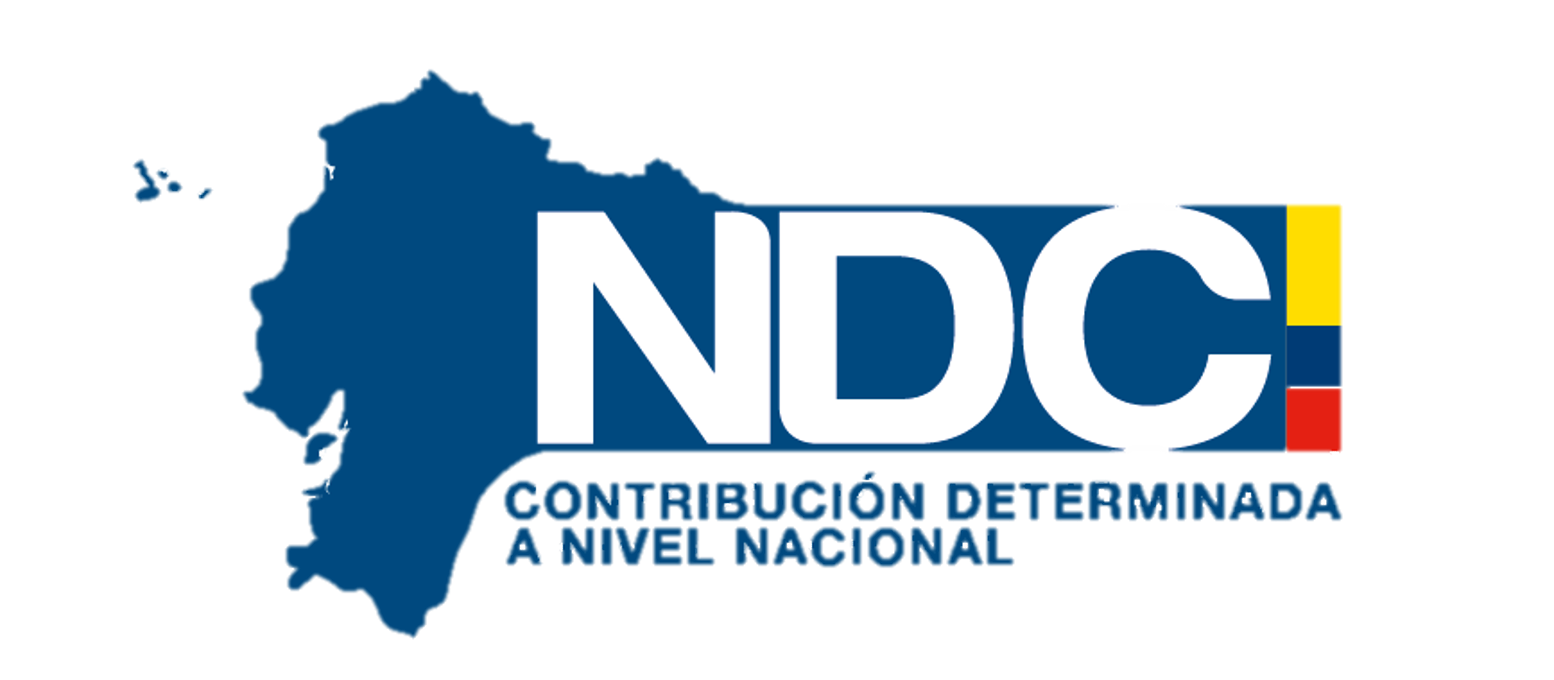 Proceso de Formulación de la NDC de Ecuador
[Speaker Notes: Priorización de medidas a partir de criterios consensuados]
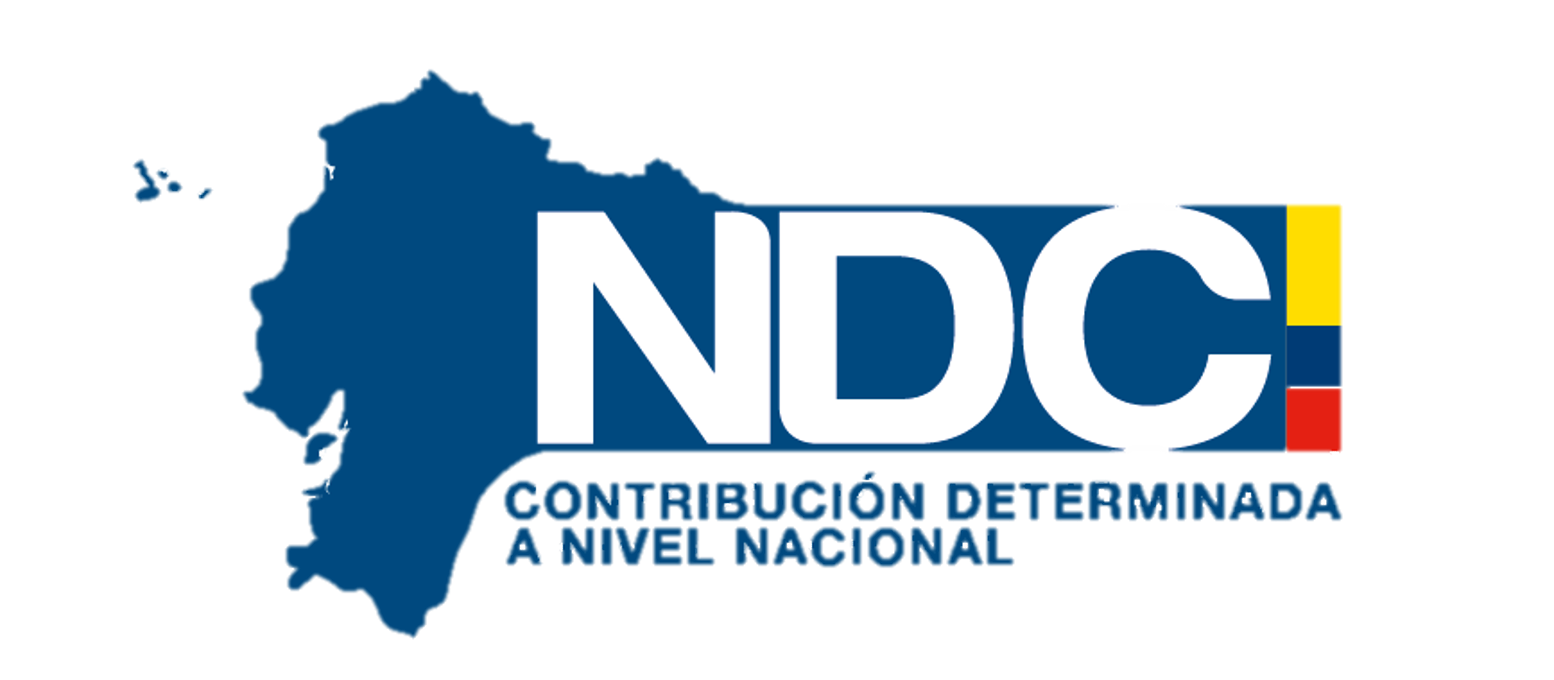 Proceso de Formulación de la NDC de Ecuador
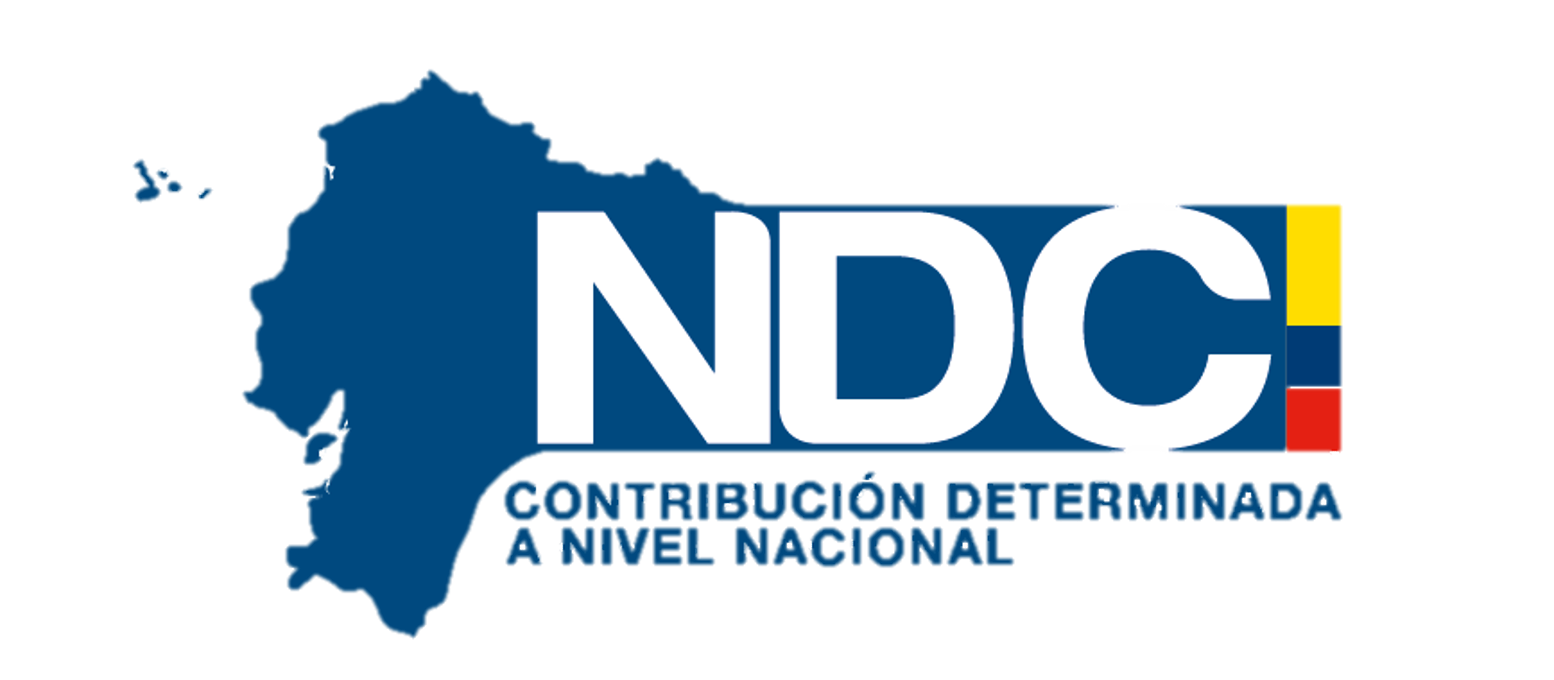 Proceso de Formulación de la NDC de Ecuador
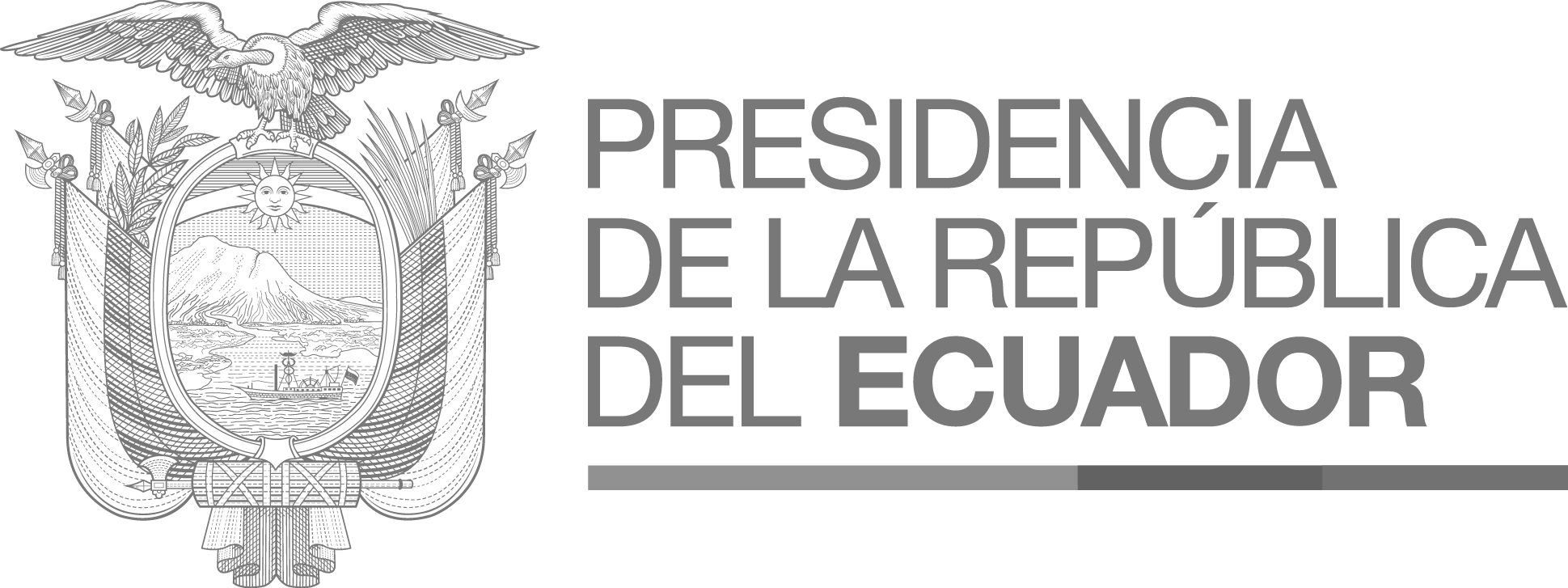 Características del proceso participativo
Modelo metodológico…
Basado en la conformación de Grupos Sectoriales de Trabajo (GST), con los cuales se aplicó un procedimiento de intervención / socialización / validación por medio de reuniones técnicas y talleres con actores clave, tanto a nivel directivo como técnico.
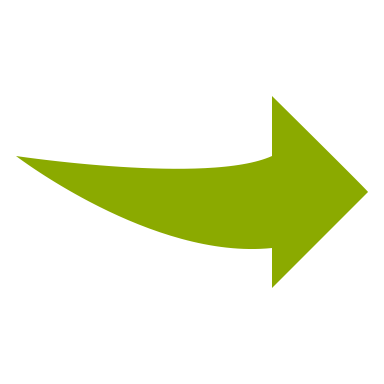 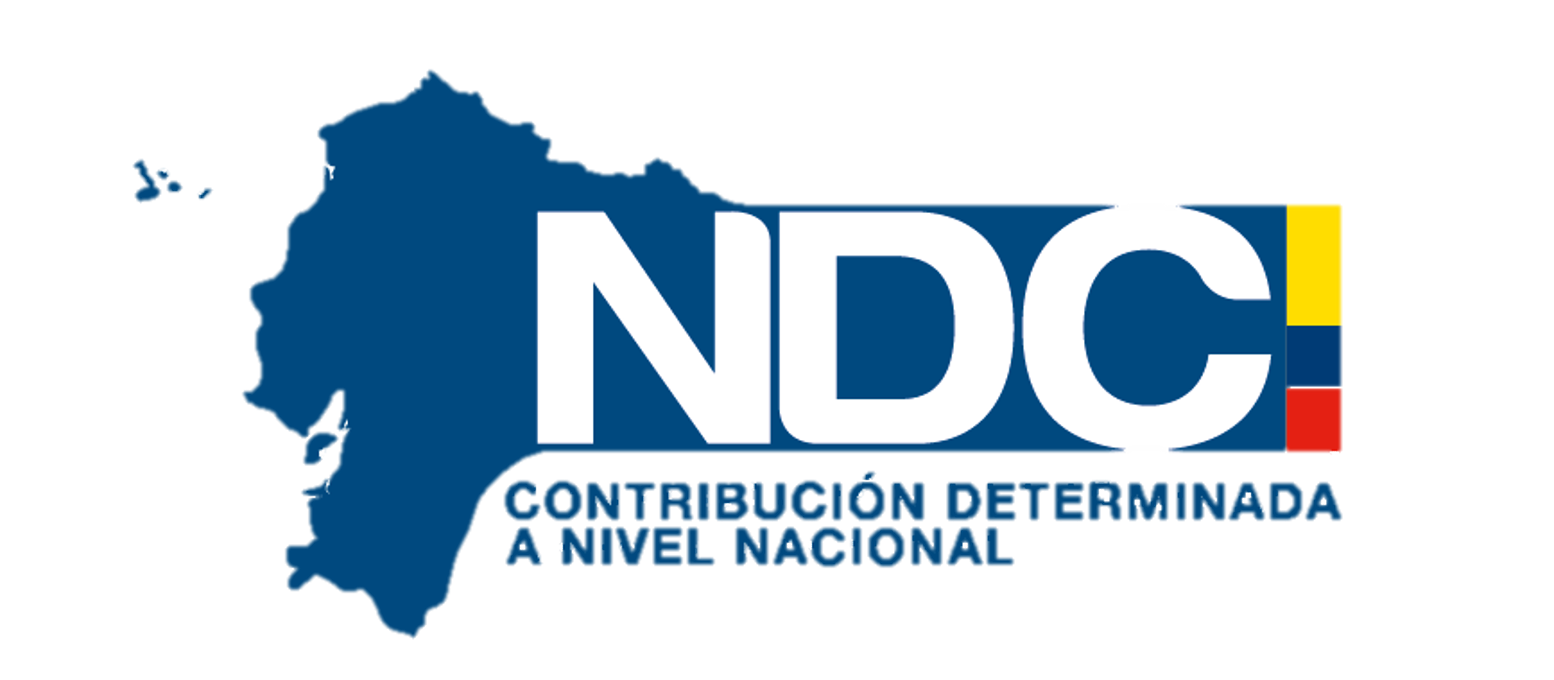 i) Facilitar la participación de los actores (agentes de cambio) y fomentar su compromiso con el proceso.

ii) Transversalizar el enfoque de género en cada fase del proceso.

iii) Generar mecanismos de mejora constante.
Principios rectores…
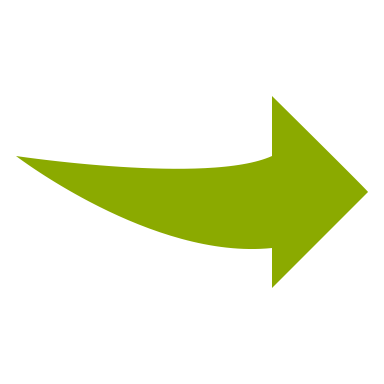 Talleres estructurados mediante herramientas visuales…
Design Thinking, Lean Startup, Canvas de Impacto (variación del Canvas de Modelo de Negocio) e Impacto Colectivo.
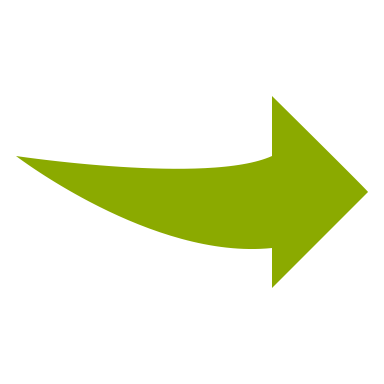 6
Transversalización del Enfoque de Género
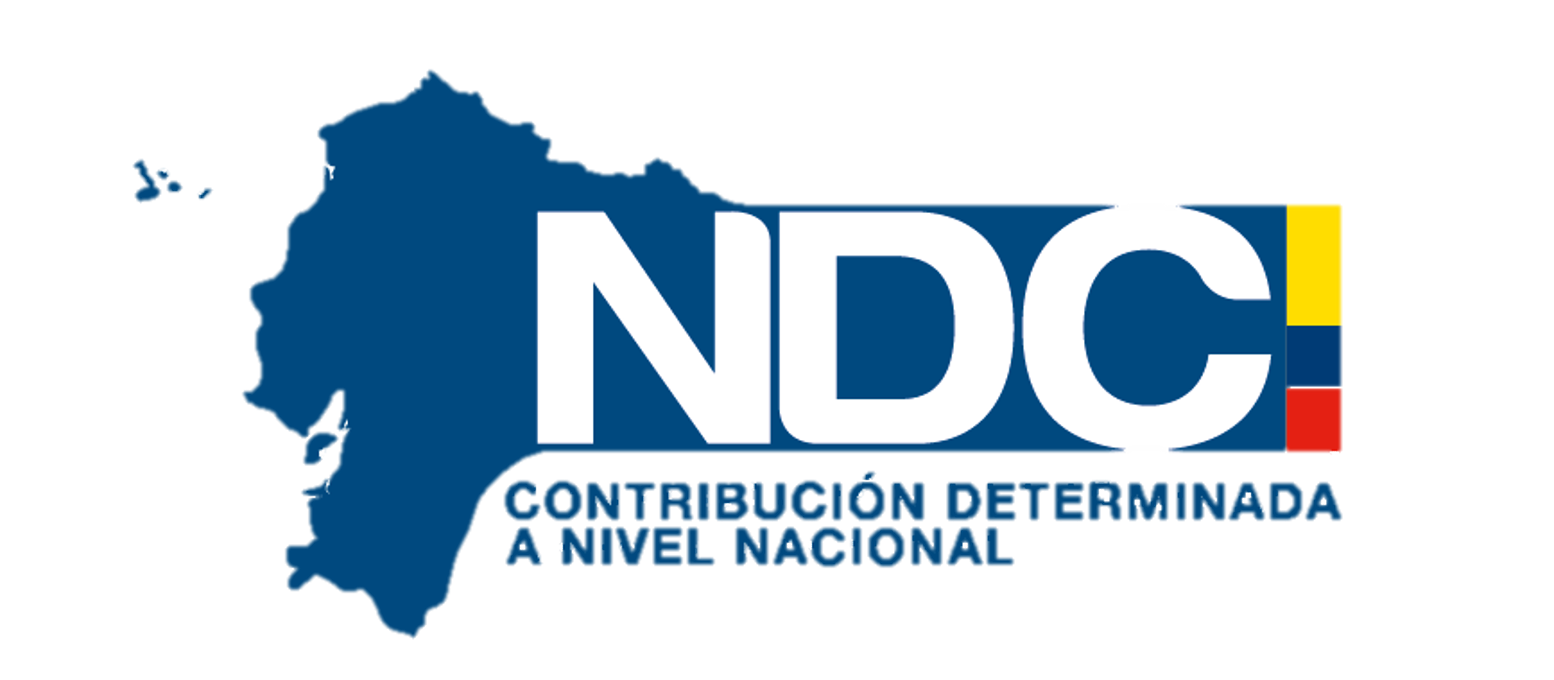 Objetivo estratégico en la formulación de la NDC Ecuador
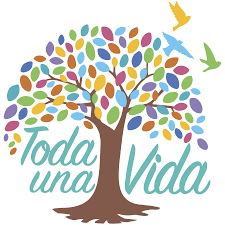 Plan Toda Una Vida 2017-2021
Enfoque de Derechos 
Sostenibilidad ambiental y equidades de: género, intergeneracional, intercultural y territorial
Autonomía, participación y erradicación de la violencia
Inclusión en políticas, herramientas, programas y proyectos
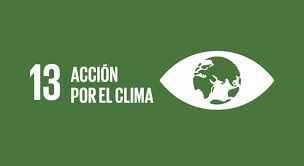 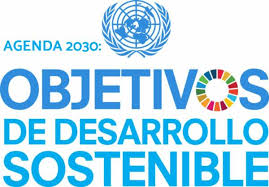 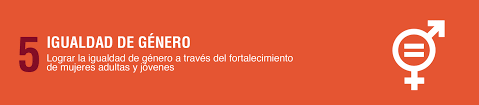 [Speaker Notes: Uno de los objetivos estratégicos de la formulación de la NDC en Ecuador es la transversalización del enfoque de género, mismo que considera los planteamiento fundamentales del Plan Nacional de Desarrollo sobre la promoción de los Derechos Humanos que comprende: la sostenibilidad ambiental y las equidades de: género, intergeneracional, intercultural y territorial para poder identificar y atender las necesidades específicas e impactos diferenciados del cambio climático.  

Con este enfoque también se busca una participación activa de los diferentes actores del sector, una reflexión sobre los roles de género y vulnerabilidades de la población, además de recopilar información relevante que pueda apoyar en la toma de decisiones tomando en cuenta la necesidad de establecer acciones específicas para promover la autonomía de la mujeres, la paridad participativa y erradicación de la violencia. 

Con una adecuada contextualización y respuesta sobre la relación entre desigualdades sociales y acciones por el cambio climático que genera una inclusión progresiva de la población históricamente excluida, desarrollo de políticas públicas y herramientas, así como programas y proyectos sensibles al género que aporten a la consecución de los objetivos 5 y 13 de los ODS, sobre la igualdad de género y empoderamiento de las mujeres, y, acción por el clima respectivamente.]
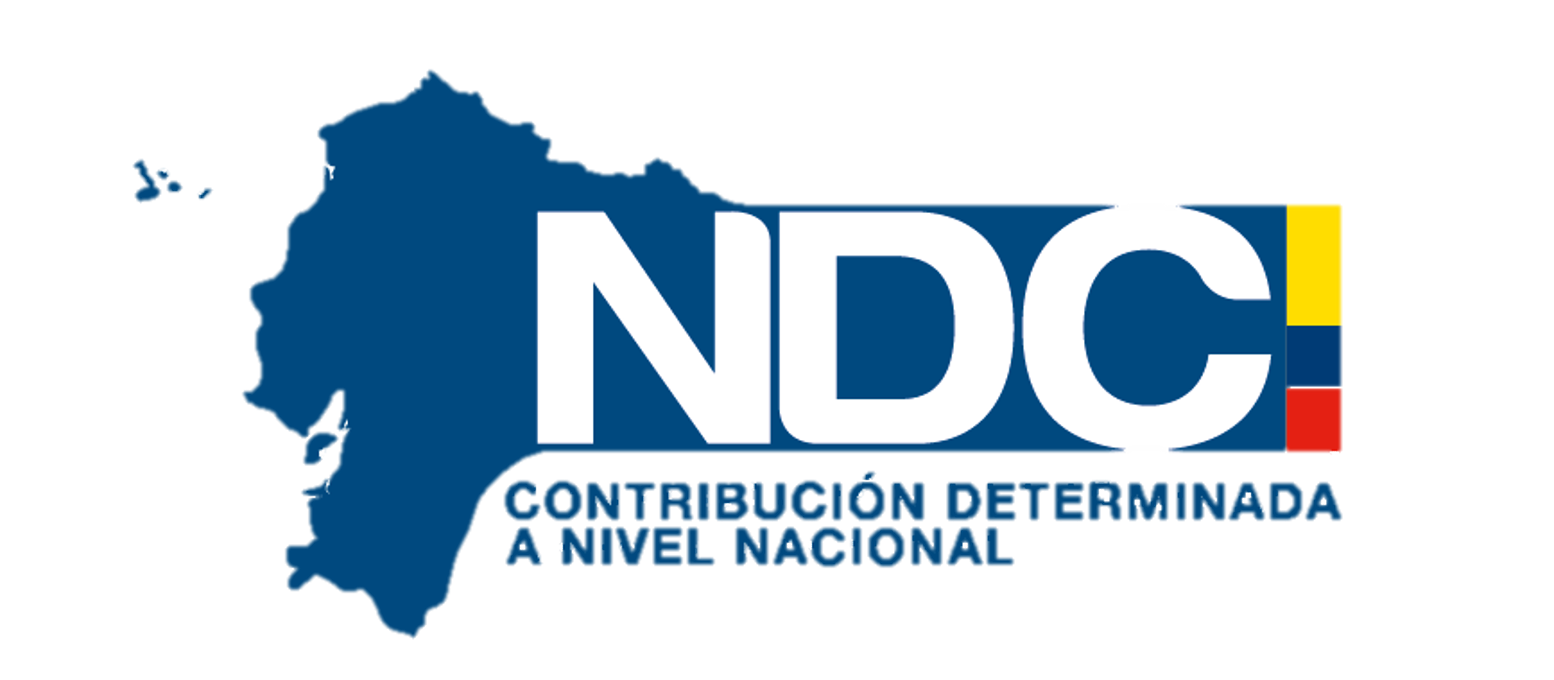 Esquema general de los talleres desarrollados
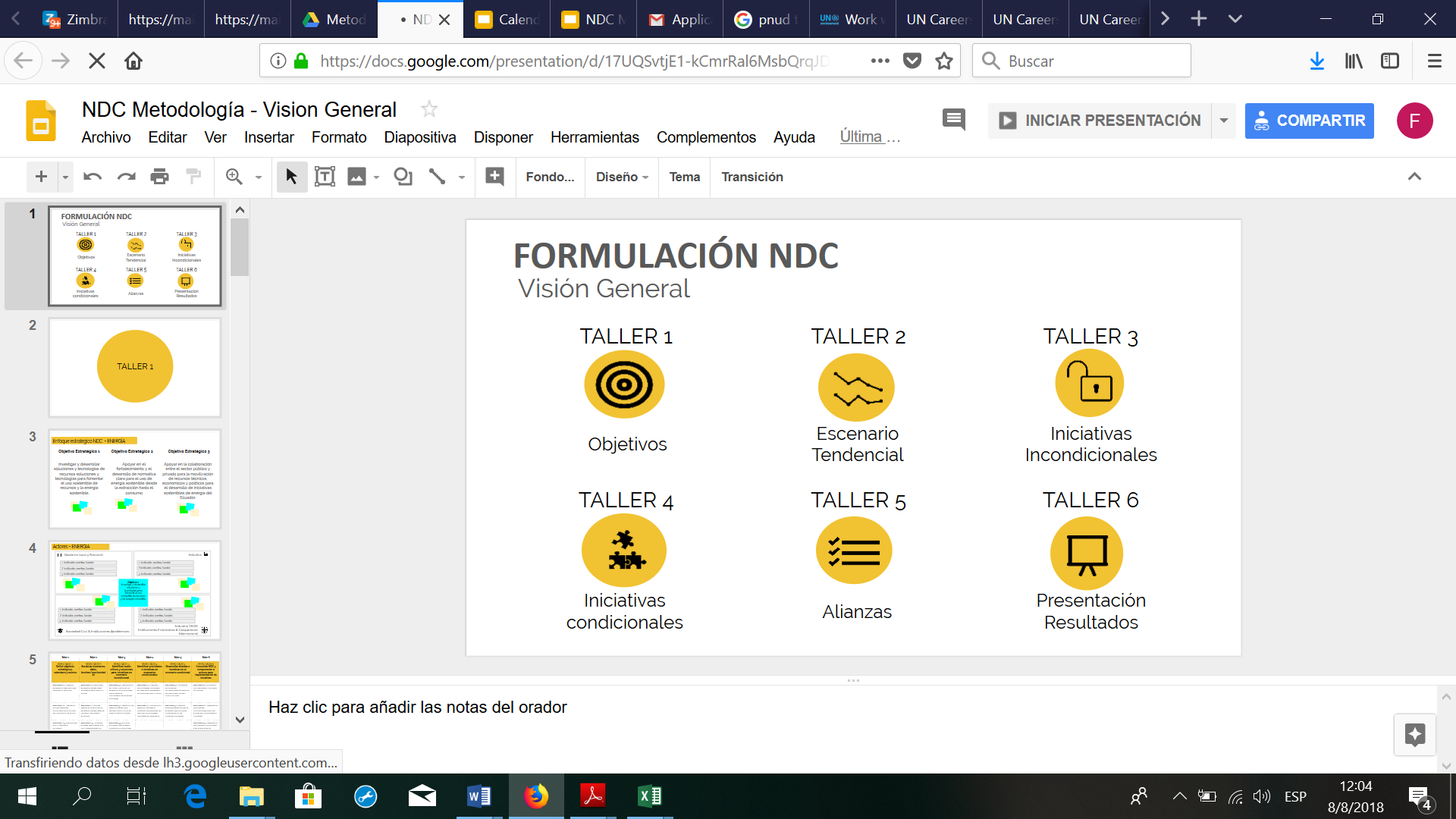 8
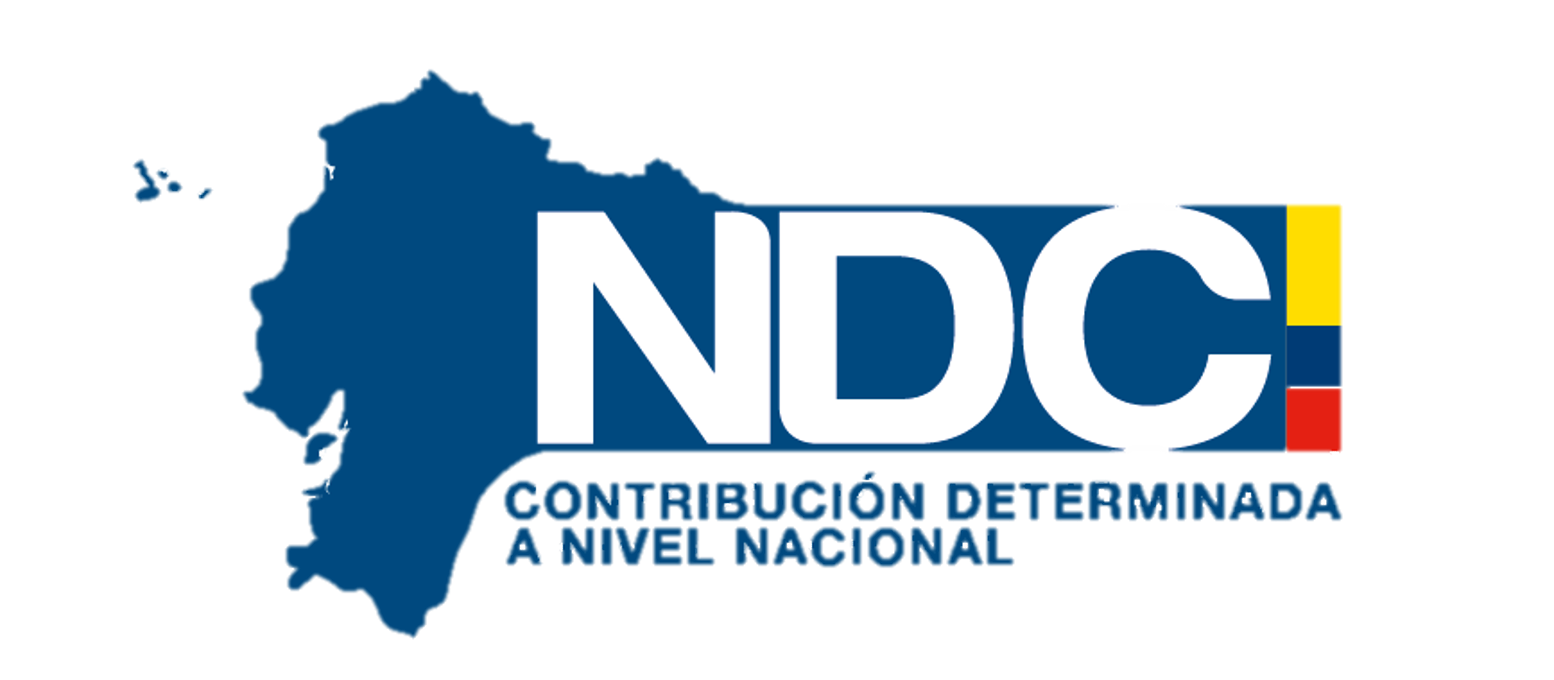 Aspectos metodológicos complementarios 1 de 2
1
2
En el caso del componente de adaptación al cambio climático, dadas las condiciones existentes en el país, se optó por efectuar un ajuste metodológico que incluyó los siguientes pasos:
3
4
5
9
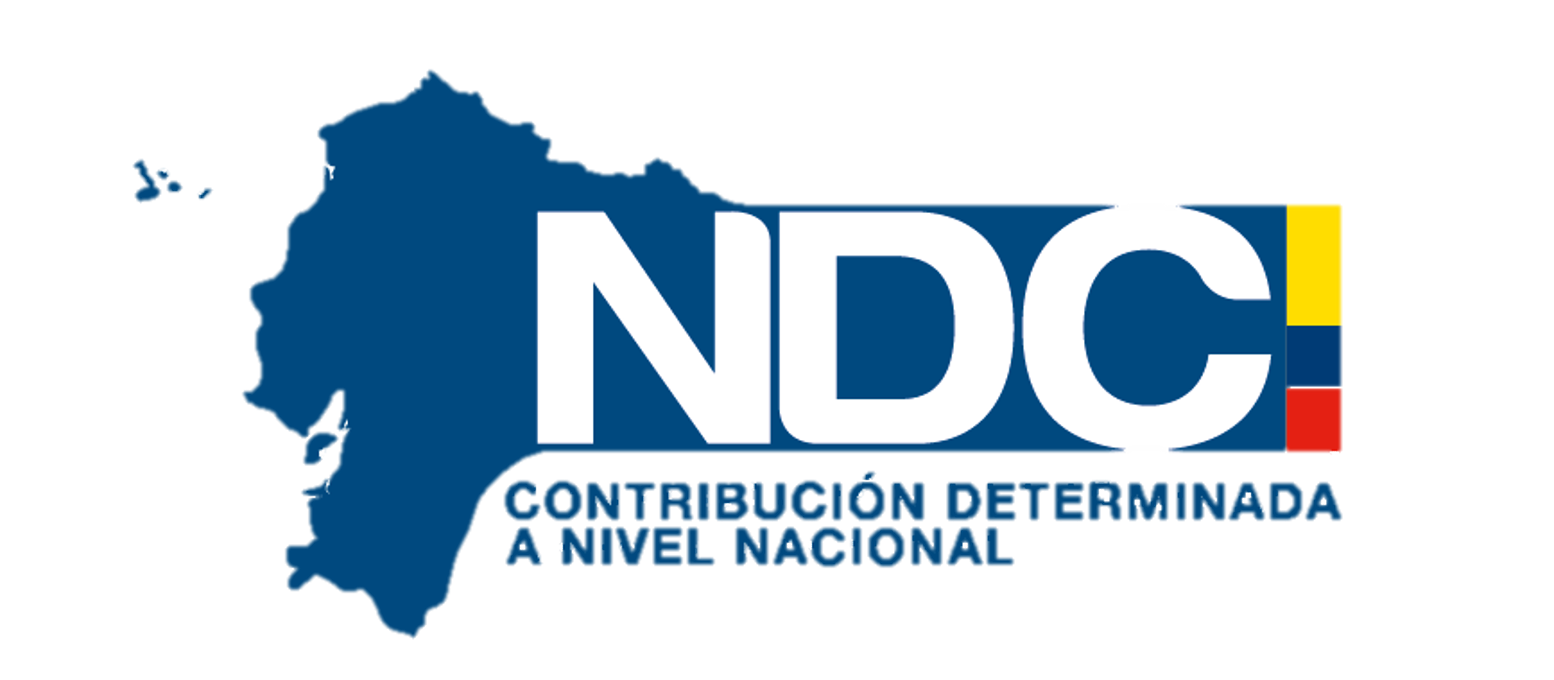 Aspectos metodológicos complementarios 2 de 2
6
7
Continuación…
8
9
10
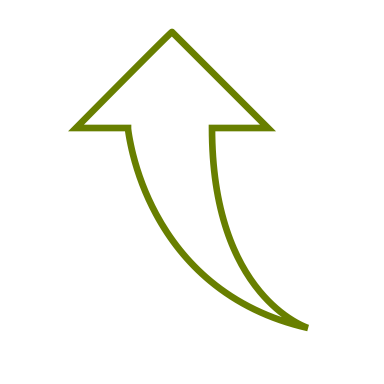 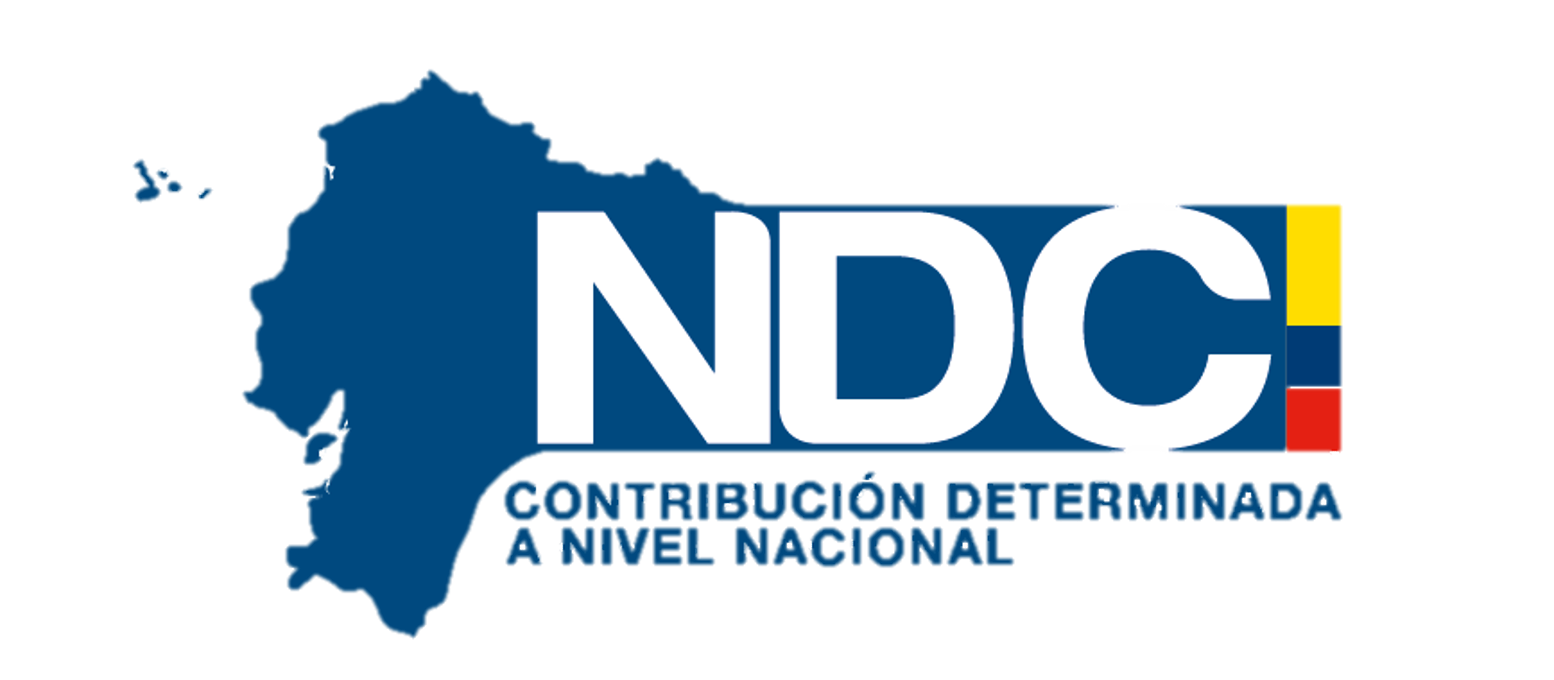 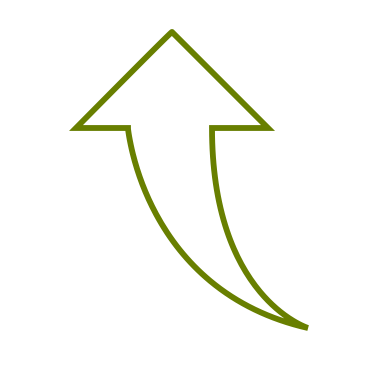 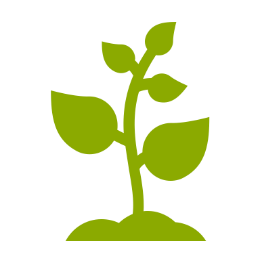 Patrimonio Natural
1
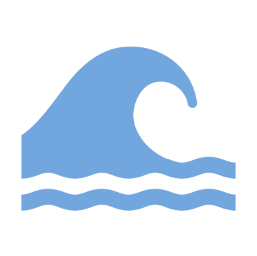 Patrimonio Hídrico
Sectores abordados en el componente de adaptación
2
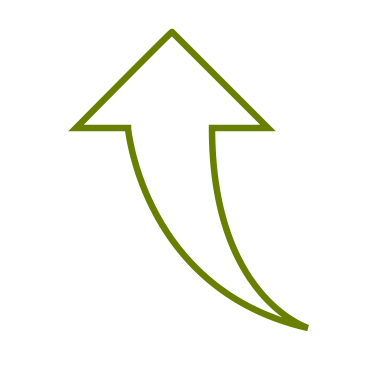 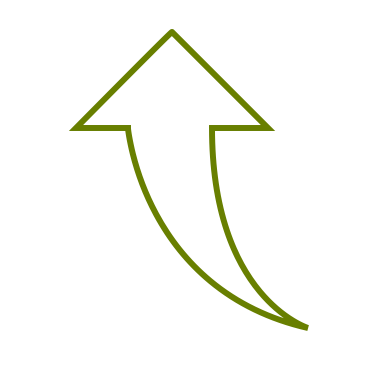 Soberanía alimentaria, agricultura, ganadería, acuacultura y pesca
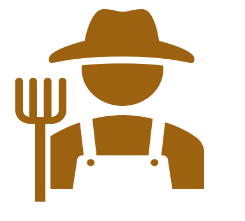 3
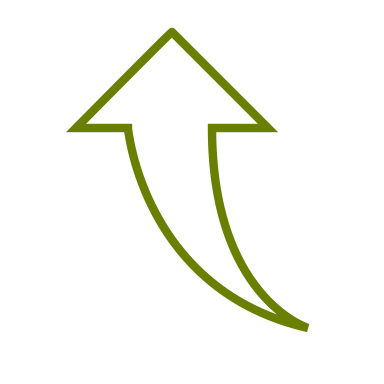 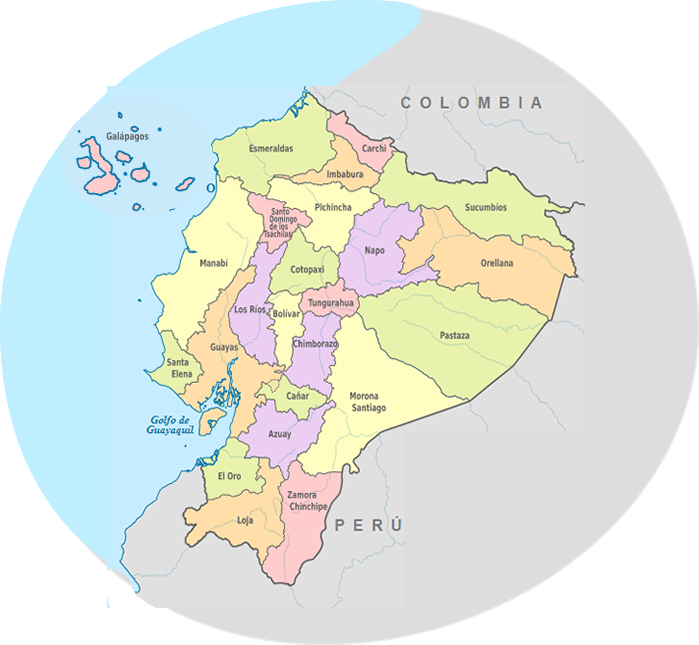 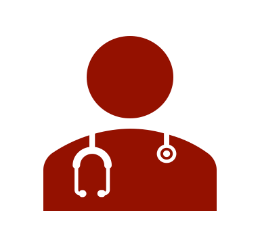 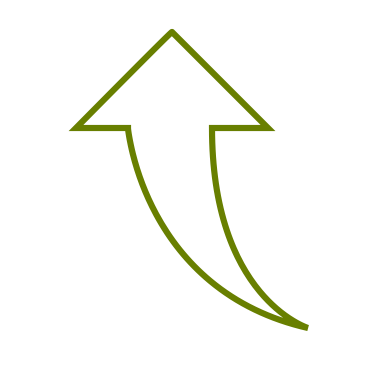 4
Salud
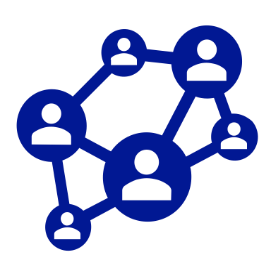 5
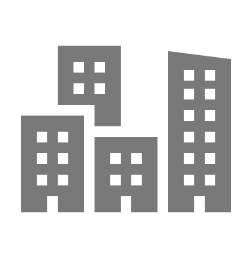 Sectores Productivos y Estratégicos
6
Asentamientos Humanos
11
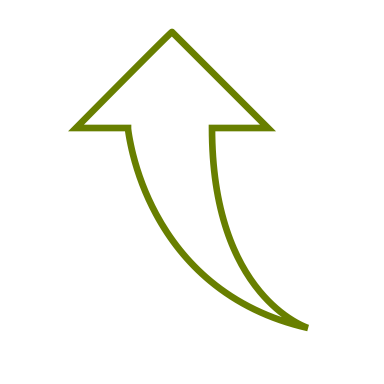 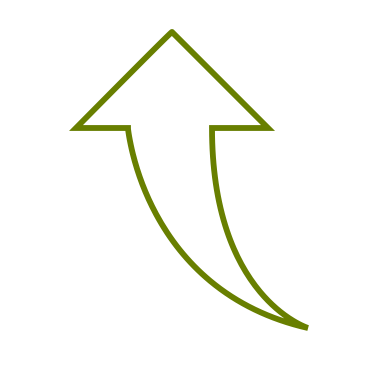 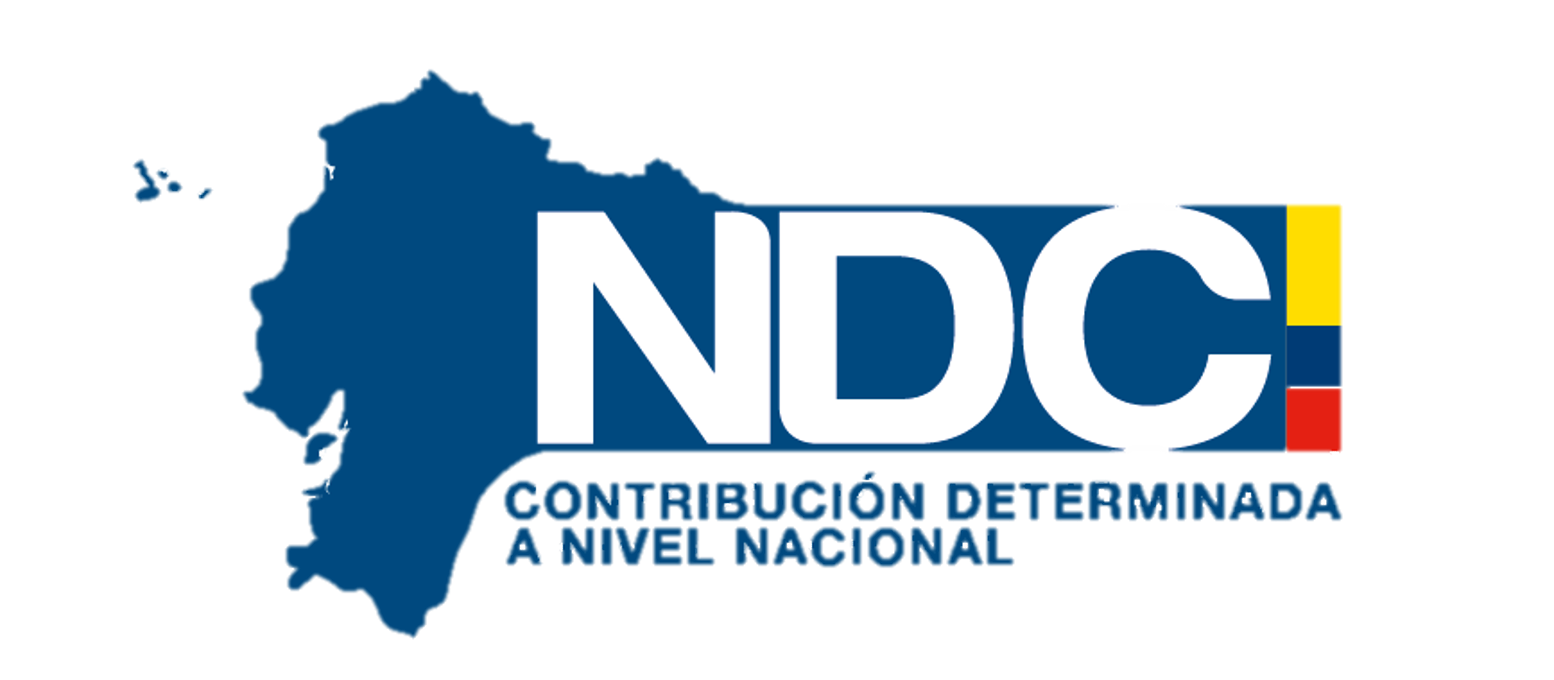 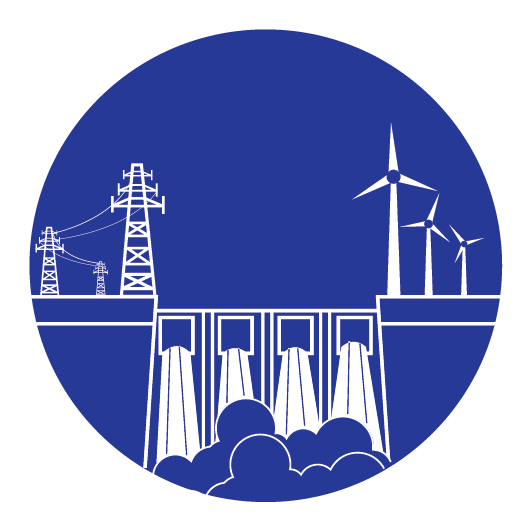 1
Energía
2
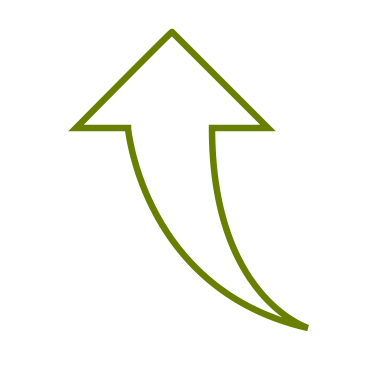 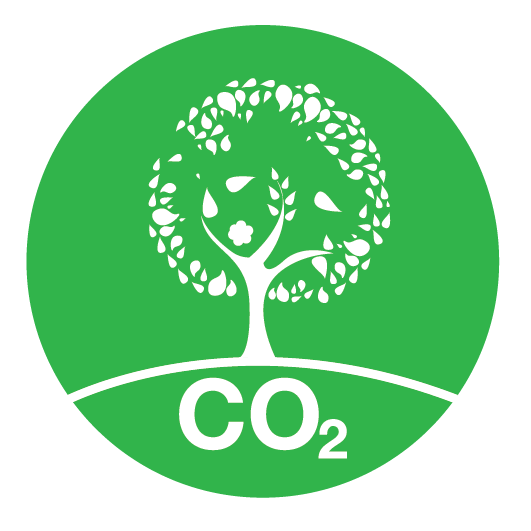 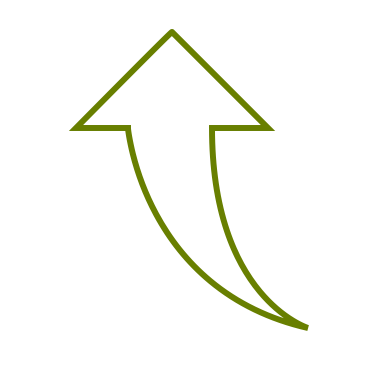 Uso del Suelo, Cambio de Uso del Suelo y Silvicultura
Sectores abordados en el componente mitigación
3
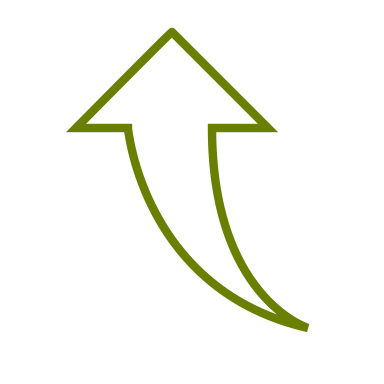 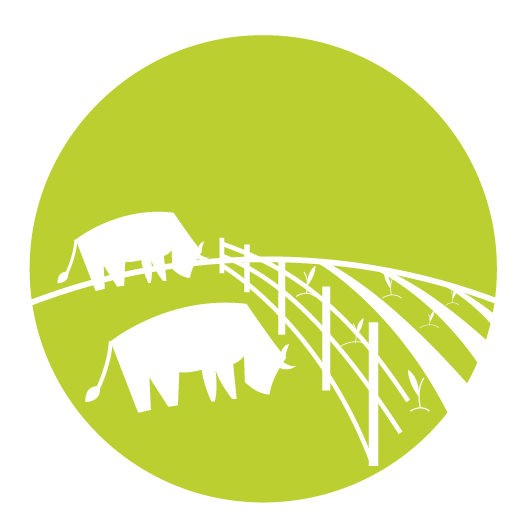 Agricultura
4
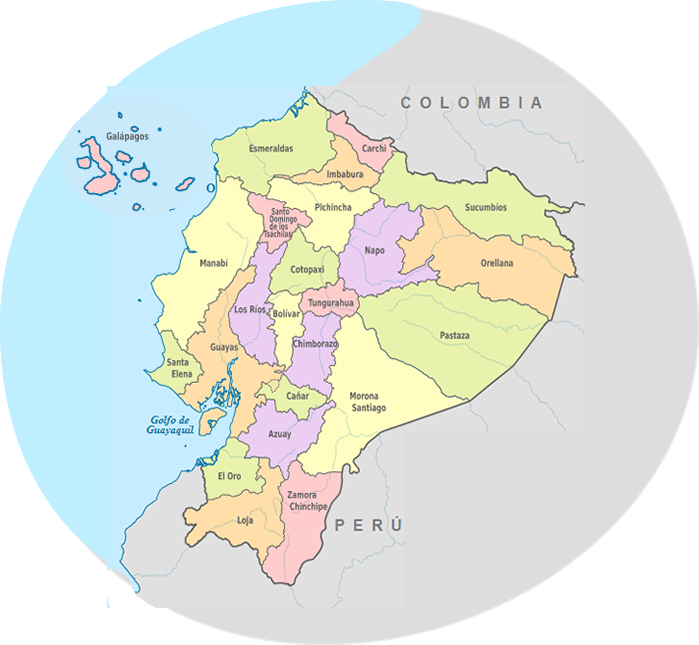 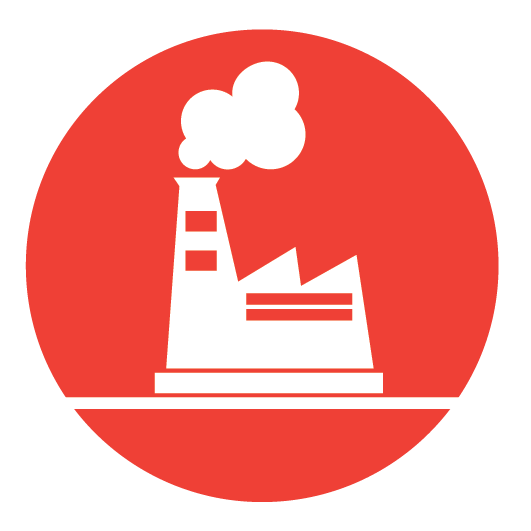 Procesos Industriales
5
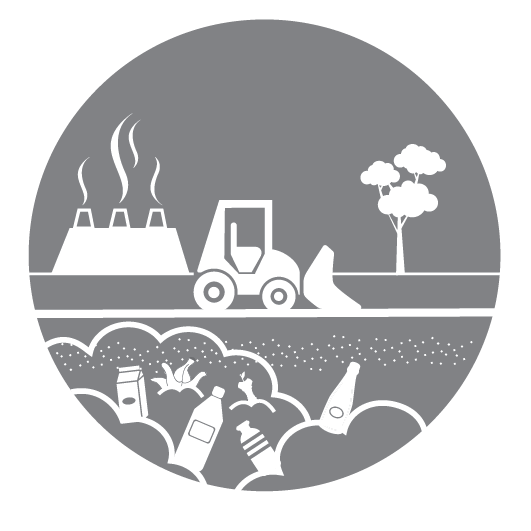 Residuos
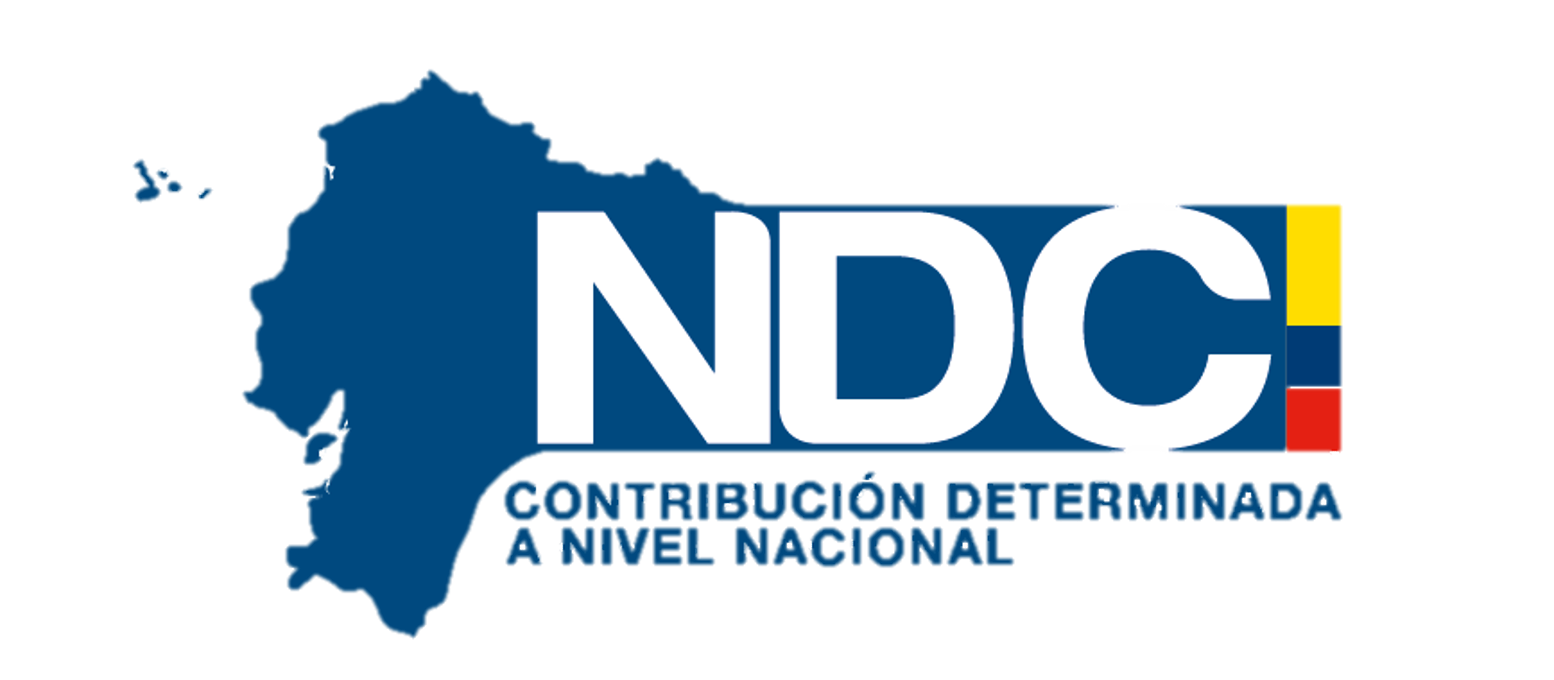 Principales barreras y oportunidades identificadas
[Speaker Notes: Considerando los objetivos estratégicos sectoriales se identificaron y priorizaron las brechas y oportunidades que, respectivamente, dificultan o facilitan el logro de cada objetivo estratégico enunciado en los sectores de Agricultura y USCUSS. Los insumos de este proceso sirvieron de base para formular la propuesta técnica de los sectores Agricultura y USCUSS.
A continuación se presentan un resumen de los resultados obtenidos.

Inter:  niveles de gobierno.
Fortalecimiento de capacidades técnicas en el MAE, MAG y actores clave involucrados en el proceso.
Interés de la comunidad internacional – contribuir económicamente para la ejecución de propuestas y proyectos.]
Resultados alcanzados en la formulación de la NDC de Ecuador
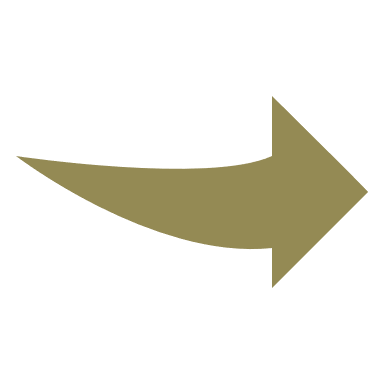 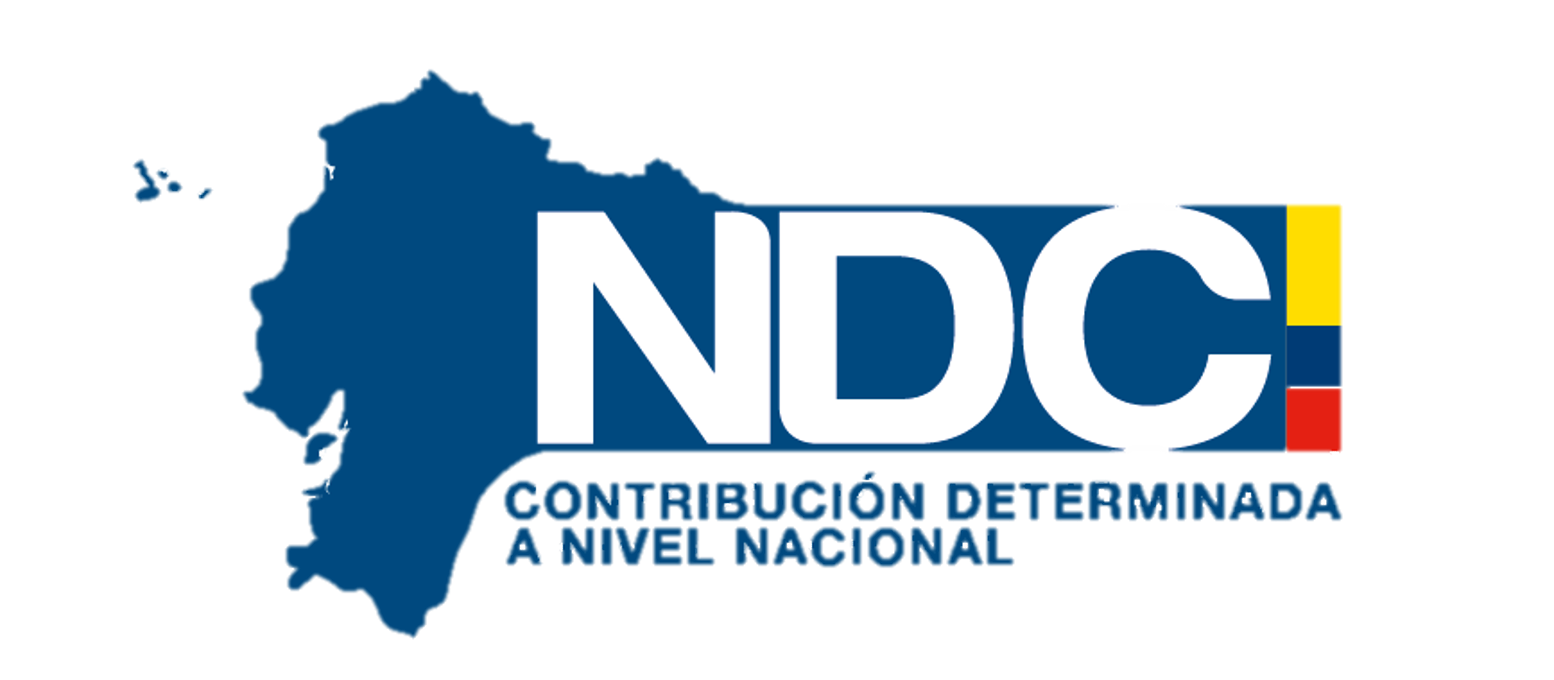 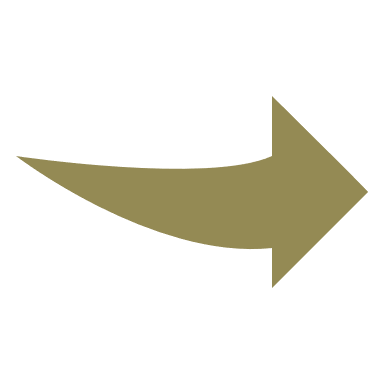 ADAPTACIÓN

El procesamiento de datos levantados en el proceso.

La identificación de vacíos, brechas, barreras y oportunidades para la gestión de adaptación.

La definición de criterios de priorización de medidas de adaptación.

Las medidas de adaptación al cambio climático priorizadas y validadas.
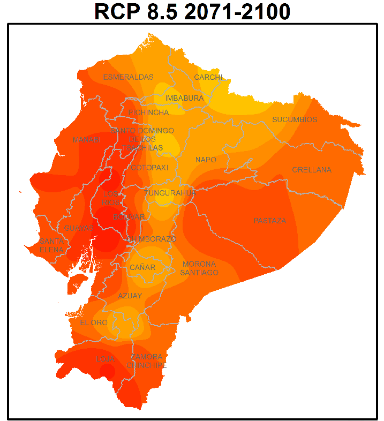 MITIGACIÓN

El procesamiento de datos para variables útiles en el cálculo de escenarios.

La identificación de barreras y oportunidades por sector.

La determinación y cálculo de línea base y escenarios de mitigación sectoriales.

La consolidación de información y propuesta de escenarios de mitigación.
14
Pasos siguientes: Implementación de la NDC
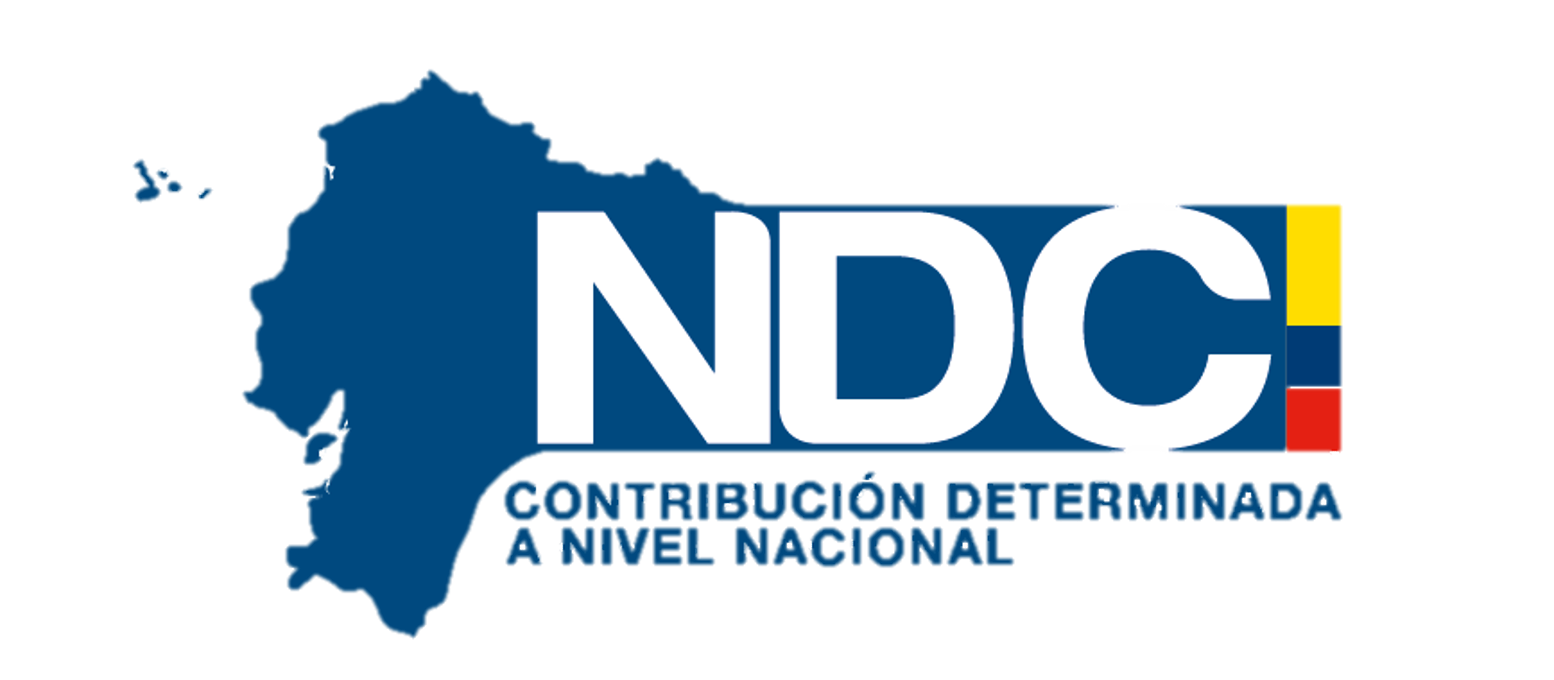 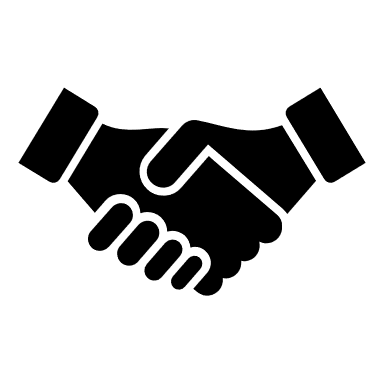 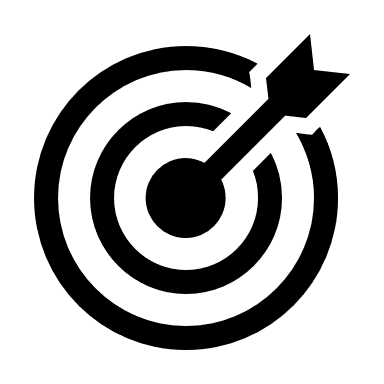 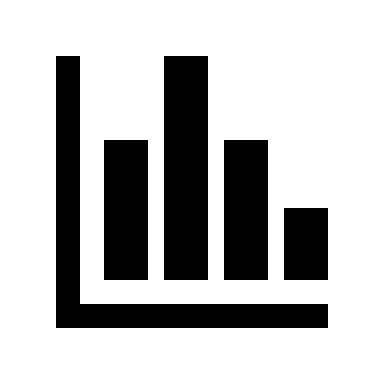 Proceso participativo
2020-2025
Plan de implementación
Sistema MRV
Validación política
Estrategia de financiamiento
Preparación para la implementación
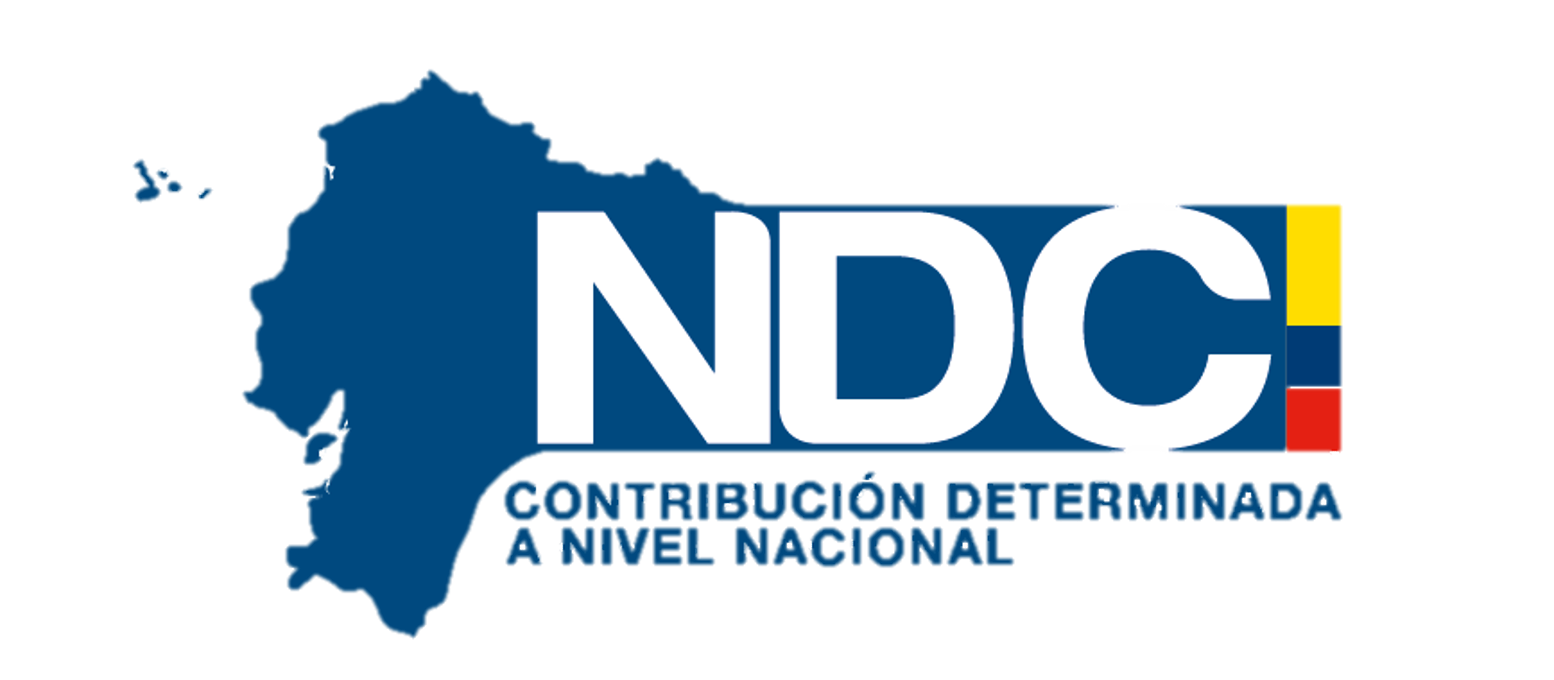 Mayor plazo
4 años
Corto plazo
1 año
Mediano plazo
2 año
Implementación de medidas incondicionales
Implementación de medidas condicionales y actualización NDC
Desarrollo de hoja de ruta para implementación
Plan de implementación
Automatización completa del sistema MRV
Sistema MRV y metodología para mitigación
Metodología para adaptación y financiamiento
Sistema MRV
Guía de financiamiento climático
Estrategia de financiamiento climático
Sostenibilidad financiera
Estrategia de financiamiento
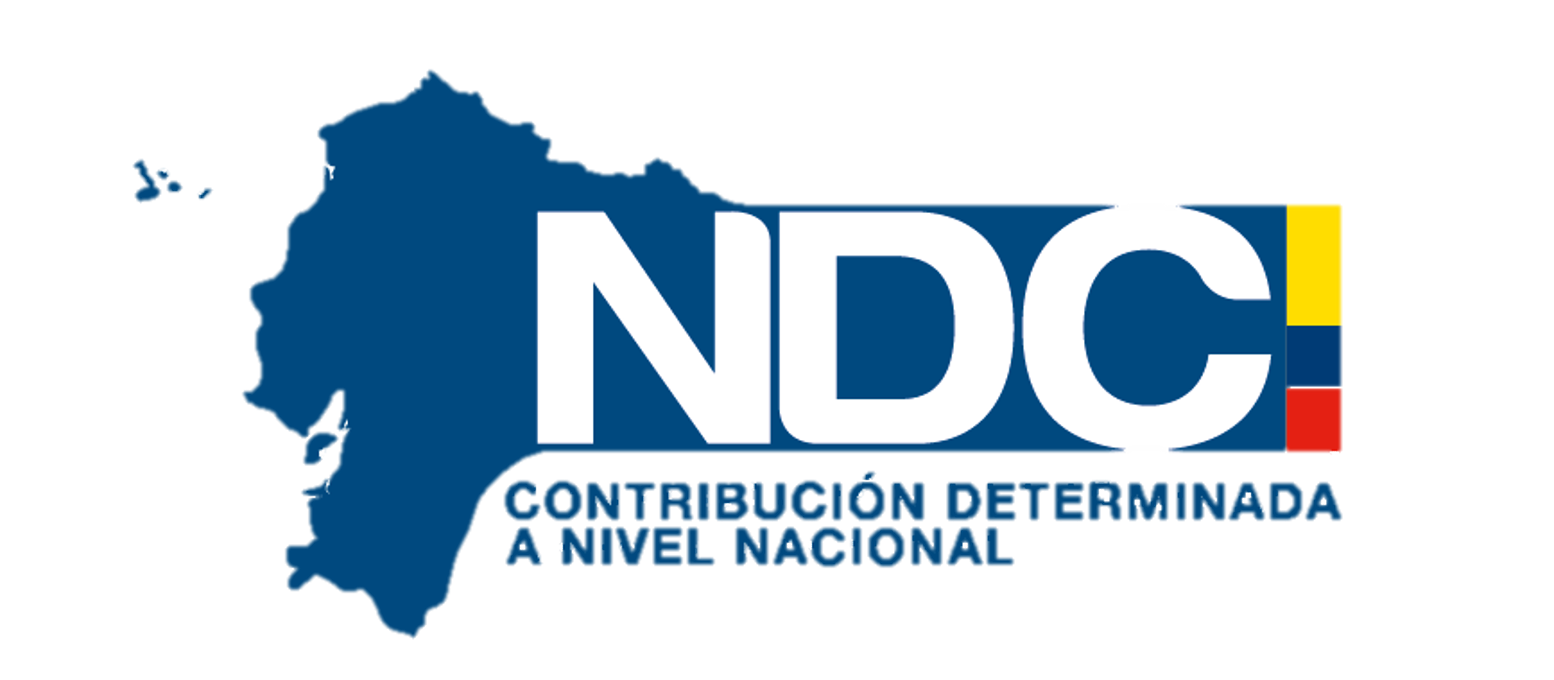 Componente de Adaptación, se desarrolló con el apoyo de:
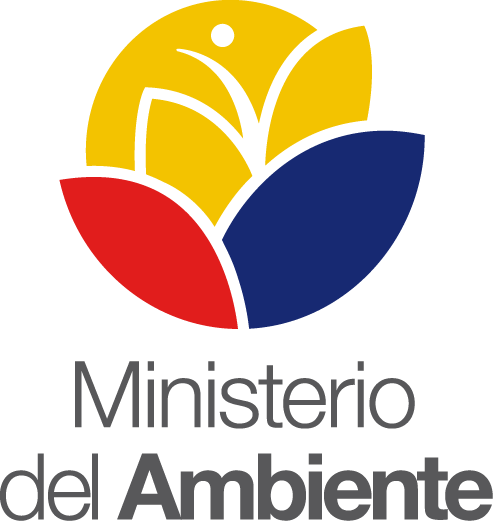 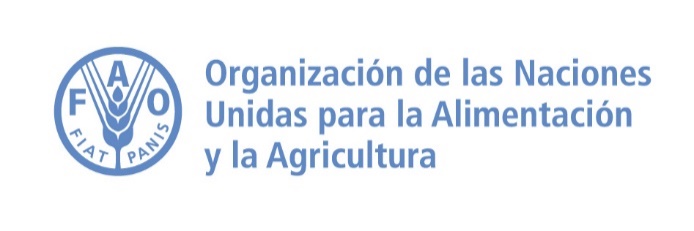 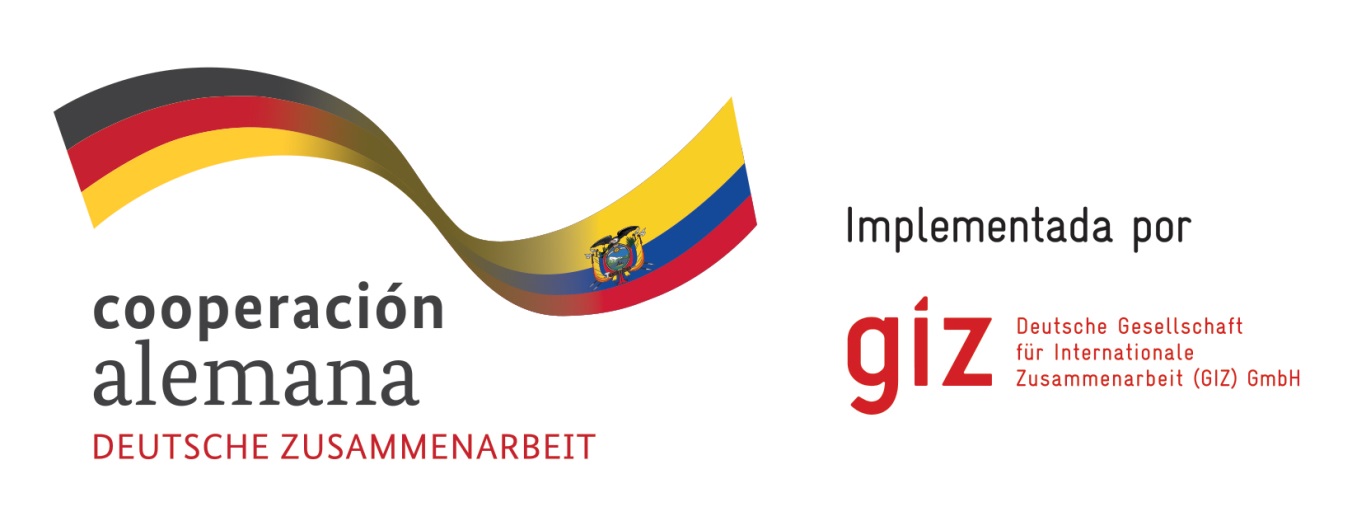 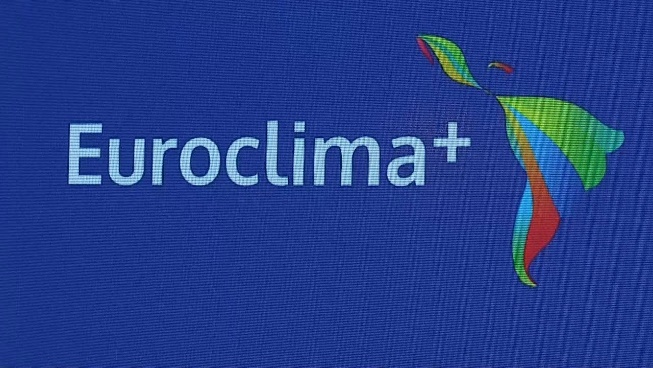 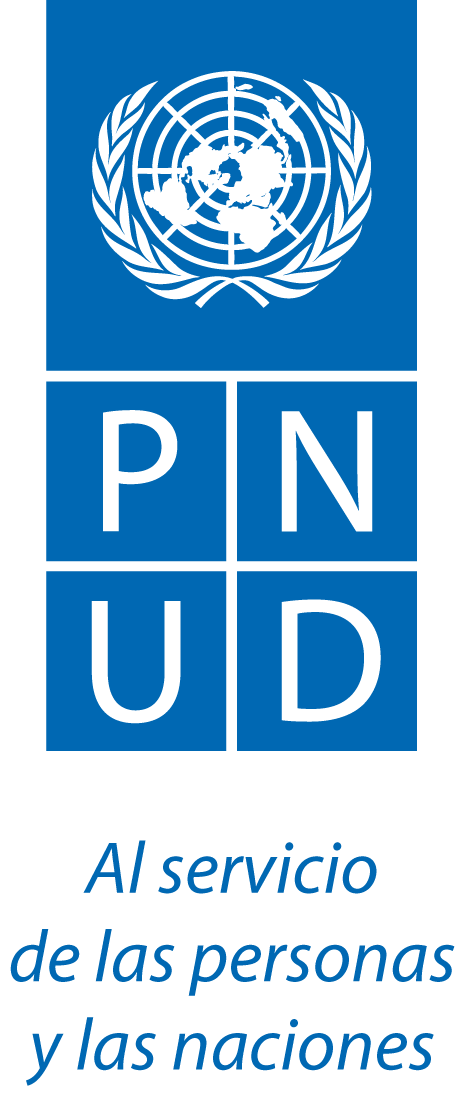 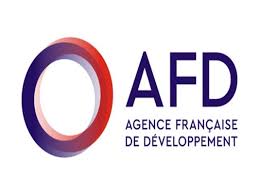 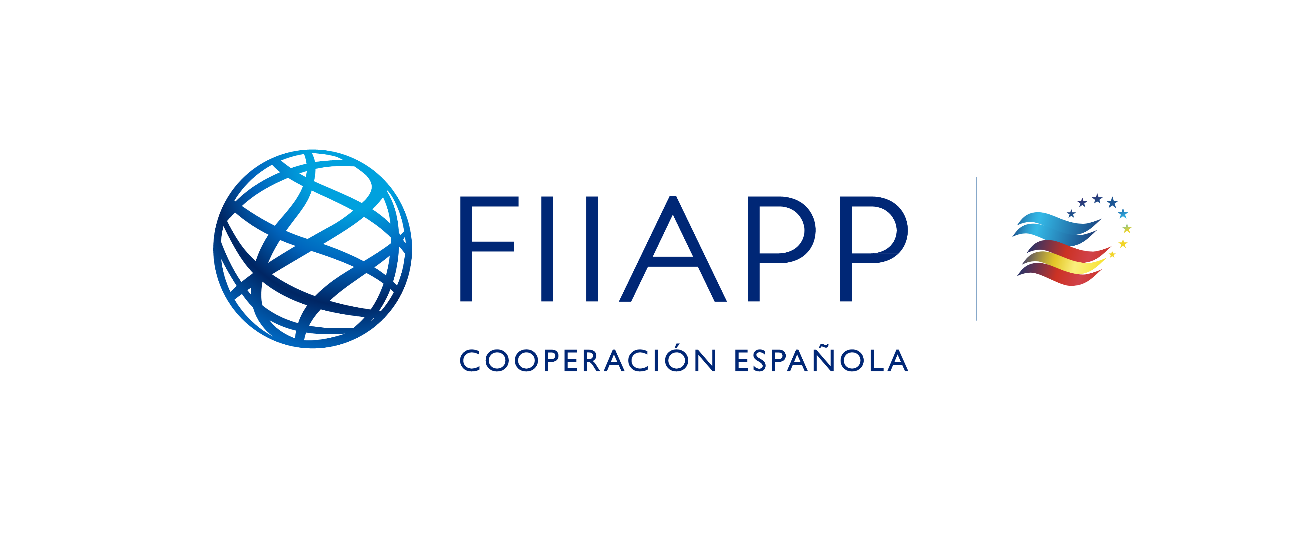 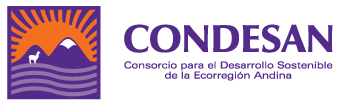 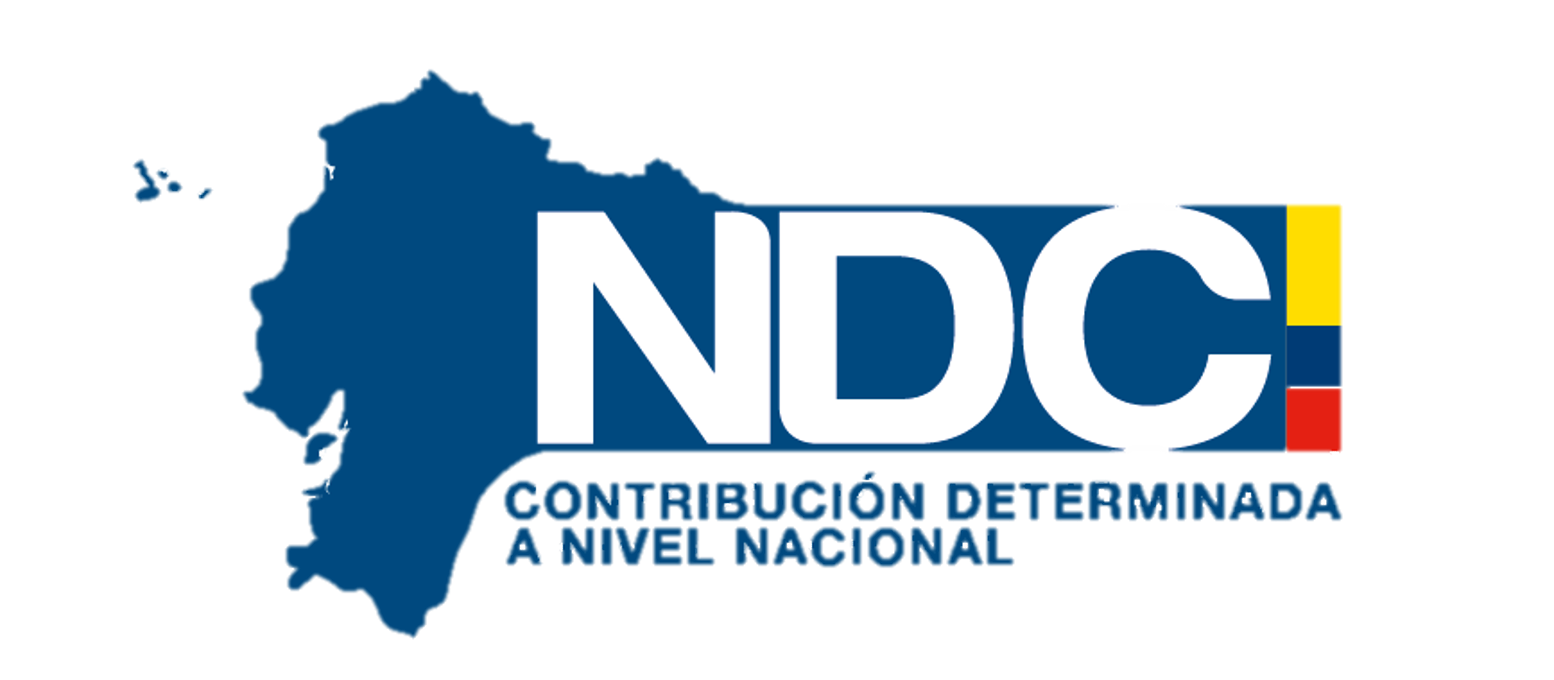 Componente de Mitigación, se desarrolló con el apoyo de:
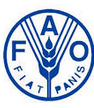 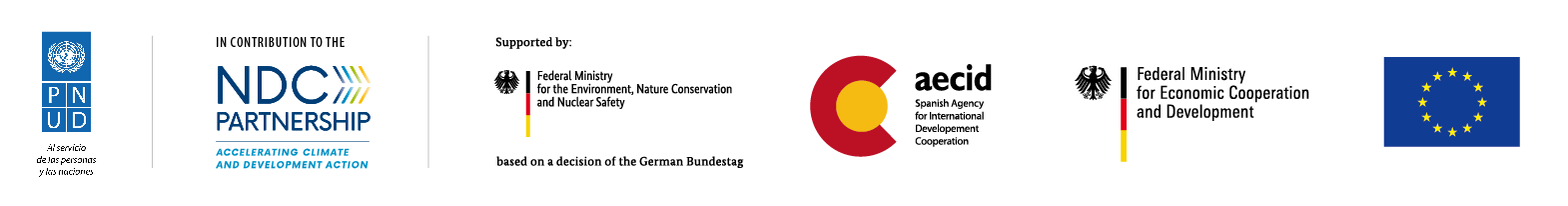 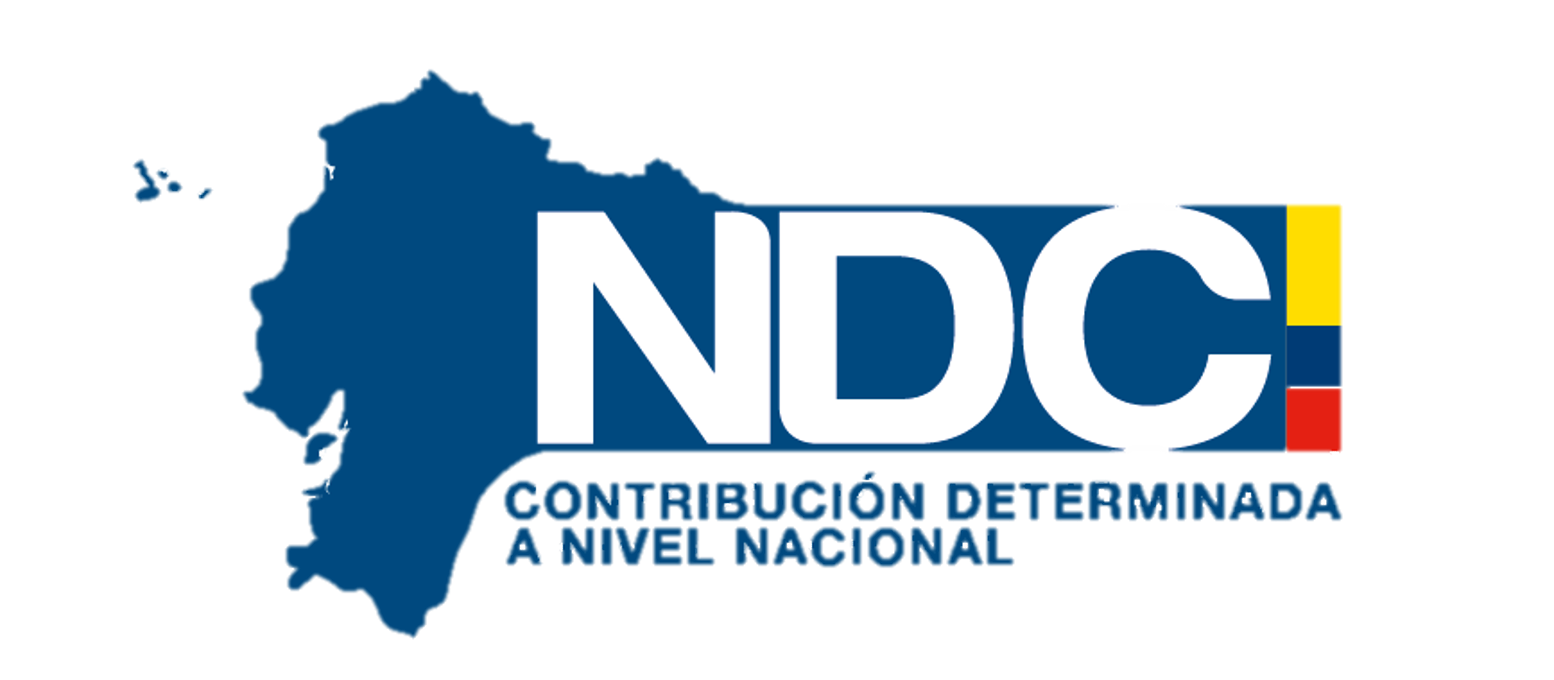 GRACIAS
Jorge Núñez Jara
Coordinador Proyecto Plan Nacional de Adaptación (PLANACC)
MAE / PNUD / FVC
jorge.nunez@ambiente.gob.ec